СЛОВНИЧОК
ТРЕНАЖЕР
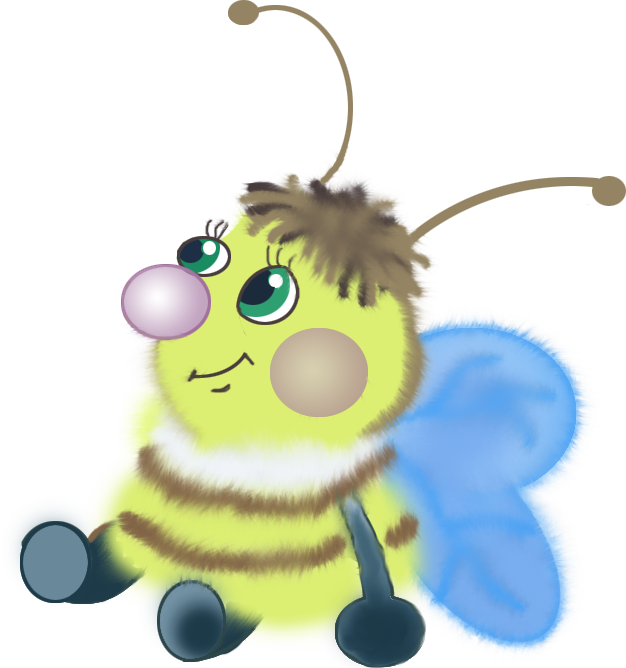 Абр…кос
и
е
а…роном
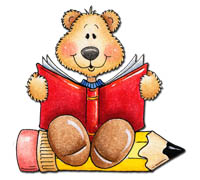 г
ґ
аквар…ум
і
є
ас…альт
в
ф
ап…льсин
е
и
б…нзин
и
е
б…тон
и
е
б…бліотека
і
и
в…рблюд
е
и
велос…пед
е
и
вогн…ще
е
и
во…зал́
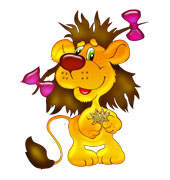 к
ґ
в…дмідь
е
и
верес…нь
и
е
вул…ця
е
и
гор…зонт
е
и
гр…міти
е
и
гр…м
і
и
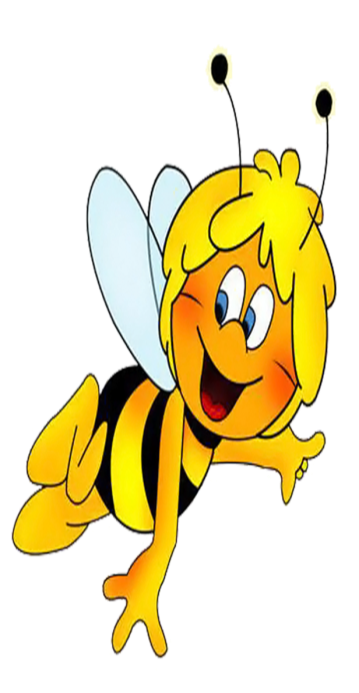 г…рой
е
и
д…путат
е
и
в…лосипед
е
и
д…циметр
е
и
дят…л
е
и
д…ректор
и
е
д…ктант
и
е
д…ван
и
е
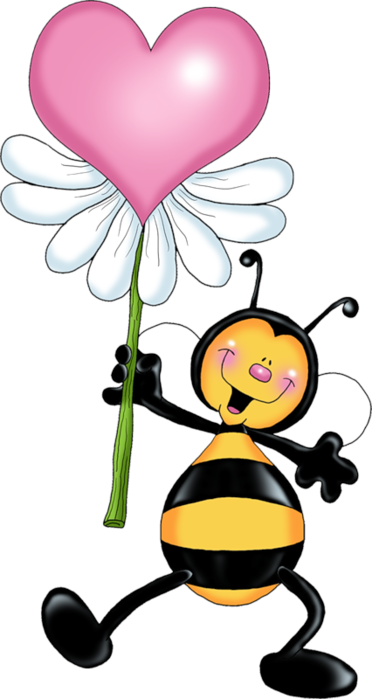 д…тина
е
и
електр…ка
е
и
к…піти
е
и
к…шеня
е
и
кол…ктив
е
и
комба…н
ї
й
кал…ндар
е
и
кил…м
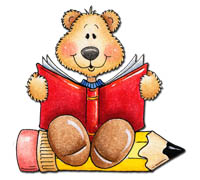 е
и
кор…дор
и
е
космона…т
в
ф
кр…ниця,́
и
е
м…даль
и
е
м…нулий
е
и
м…тро
и
е
н…діля
е
и
п…ріг
е
и
порт…ель
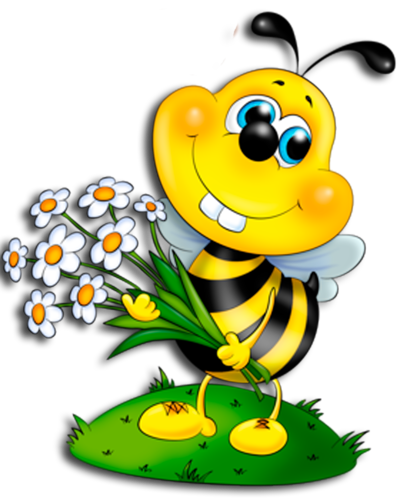 в
ф
пр…зидент
е
и
пш…ниця
е
и
с…реда
и
е
сант…метр
е
и
п…ріг
е
и
с…кунда
е
и
сп…сибі
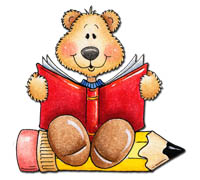 а
о
тр…вога
е
и
хв…лина
е
и
ч…тання
е
и
кр…ниця
е
и
чер…вики
е
и
дец…метр
е
и
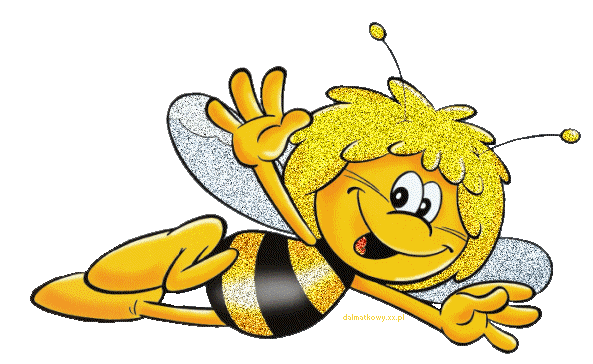 ПОВТОРЮЙ СЛОВА ЧАСТІШЕ, ПИШИ ЇХ ПІД ДИКТОВКУ!